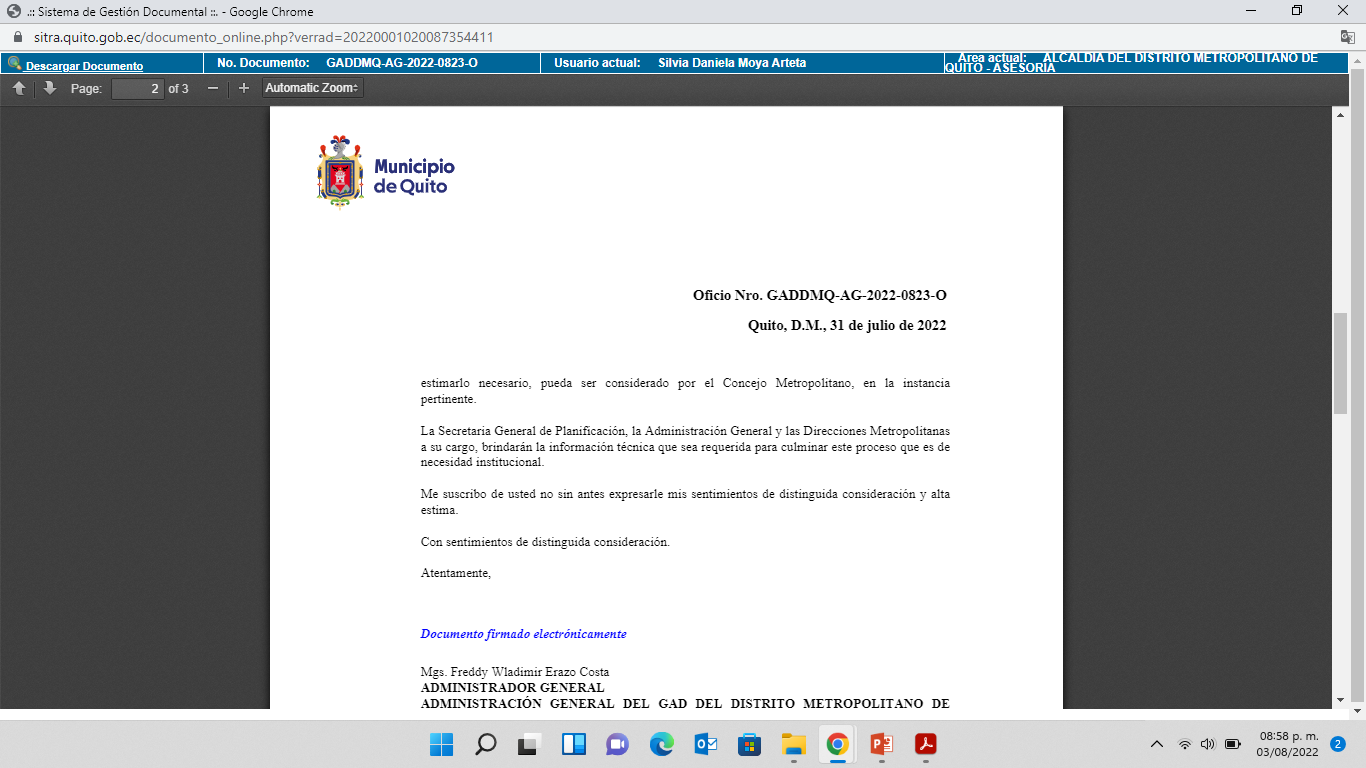 LIQUIDACIÓN  PRESUPUESTARIA INGRESOS Y GASTOS 2022
BASE LEGAL: COOTAD
“Art. 263.- Plazo de clausura. -  El cierre de las cuentas y la clausura definitiva del presupuesto se efectuará al 31 de diciembre de cada año.

Los ingresos que se recauden con posterioridad a esa fecha se acreditarán en el presupuesto vigente a la fecha en que se perciban, aun cuando hayan sido considerados en el presupuesto anterior.

Después del 31 de diciembre no se podrán contraer obligaciones que afecten al presupuesto del ejercicio anterior.”
“Art. 265.- Plazo de liquidación. - La unidad financiera o quien haga sus veces procederá a la liquidación del presupuesto del ejercicio anterior, hasta el 31 de enero (…)”
BASE LEGAL: COPLAFIP
Art. 121.- Clausura del presupuesto.

“Los presupuestos anuales del sector público se clausurarán el 31 de diciembre de cada año. Después de esa fecha no se podrán contraer compromisos ni obligaciones, ni realizar acciones u operaciones de ninguna naturaleza, que afecten al presupuesto clausurado.”
BASE LEGAL: Reglamento General del COPLAFIP
Art. 157.- Base de registro de la información financiera en el componente de contabilidad gubernamental.

La información financiera se deberá registrar sobre la base del devengado.  
Por base devengada se entiende que los flujos se registran cuando se crea, transforma, intercambia, transfiere o extingue un valor económico. Es decir, los efectos de los eventos económicos se registran en el momento en el que ocurren, independientemente de que se haya efectuado o esté pendiente el cobro o el pago de efectivo. En general, el momento que se les atribuye es el momento en el cual cambia la propiedad de los bienes, se suministran los servicios, se crea la obligación de pagar impuestos, surge un derecho al pago de una prestación social o se establece otro derecho incondicional.
Solamente para fines analíticos se podrán considerar también la base caja o la base mixta.
DEFINICIONES
Asignación Presupuestaria: Presupuesto aprobado, Ordenanza PMU No. 006-2021 de 7 de diciembre de 2021.
Modificación (reforma) presupuestaria: Cambios o variaciones que se producen respecto del presupuesto aprobado, los cuales surgen por necesidades de la ejecución presupuestaria. Pueden implicar la afectación del monto original del presupuesto o la reasignación entre los rubros componentes de los ingresos e ítems de los gastos al nivel de sus estructuras presupuestarias.
Codificado: Incorpora las reformas realizadas al presupuesto inicial a la fecha de corte.
LIQUIDACIÓN PRESUPUESTARIA DE INGRESOS
Fuente: SIPARI 
Elaborado: Unidad de Presupuesto
LIQUIDACIÓN PRESUPUESTARIA DE GASTOS
Fuente: SIPARI 
Elaborado: Unidad de Presupuesto
Que dice la norma?
Art. 265.- Plazo de liquidación.- La unidad financiera o quien haga sus veces procederá a la liquidación del presupuesto del ejercicio anterior, hasta el 31 de enero, y a la determinación de los siguientes resultados:
El déficit o superávit financiero, es decir, la relación de sus activos y pasivos corrientes y a largo plazo. (…)
El déficit o superávit provenientes de la ejecución del presupuesto, se determinará por la relación entre las rentas efectivas y los gastos devengados. (…)
Conclusiones
La  Dirección Metropolitana Financiera mediante Oficio Nro. GADDMQ-DMF-2023-0112-O de 31 de enero 2022, remite “la liquidación del presupuesto municipal correspondiente al ejercicio económico 2022, así como el informe de la Unidad de Contabilidad relacionado al Superávit Municipal. ”
Dentro del Informe de Liquidación Presupuestaria 2022 una de sus conclusiones es: “En cumplimiento al numeral 2 del artículo 265 del COOTAD se evidencia que existe un superávit presupuestario del ejercicio fiscal 2022.”
Por otra parte, mediante Memorando Nro. GADDMQ-DMF-2023-0130-M el Contador General del GAD DMQ establece que existe un superávit financiero, conforme se detalla en el siguiente cuadro:
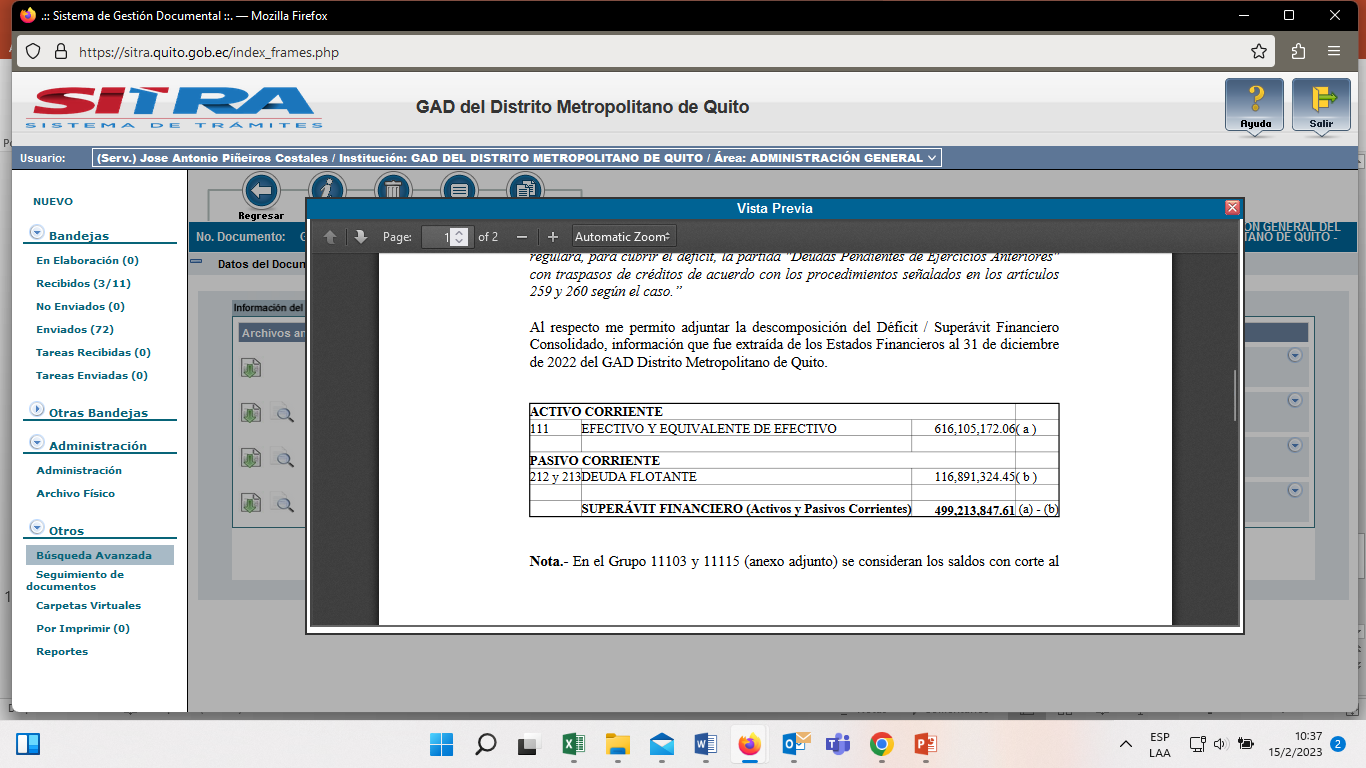 Sesión No. 120 Ordinaria de la Comisión de Presupuesto, Finanzas y Tributación
Mediante oficio No. GADDMQ-DMF-2023-0180-O de 16 de febrero de 2023 la Dirección Metropolitana Financiera remitió al Presidente de la Comisión de Presupuesto, Finanzas y Tributación el alcance al informe de Liquidación Presupuestaria 2022 en el cual se incluyen en los cuadros de la ejecución presupuestaria tanto de los ingresos como de los gastos las columnas de traspasos y reforma por separado. 

Mediante memorando No. GADDMQ-DMF-2023-0214-M de 16 de febrero de 2023 la Dirección Metropolitana Financiera remitió al Presidente de la Comisión de Presupuesto, Finanzas y Tributación los oficios de cada una de las empresas y entes, así como el anexo consolidado con el resumen de las respuestas recibidas referente a los excedentes.
Sesión No. 120 Ordinaria de la Comisión de Presupuesto, Finanzas y Tributación
Mediante memorando No. GADDMQ-DMF-2023-0215-M de 16 de febrero de 2023 la Dirección Metropolitana Financiera remite al Presidente de la Comisión de Presupuesto, Finanzas y Tributación los Estados Financieros del año 2022 del GADDMQ.
GRACIAS